Stöd Våmbs IF P07 Försäljning
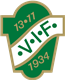 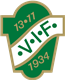 MATRIX     Shampoo & Balsam 200:- ord. 258:-
Paket 1
Color Obsessed ShampooFärgbevarande shampoo som tillför fukt och glans. Stärker poröst hår. 300ml
Paket 2
Moisture Me ShampooRengör och tillför fukt. För ett mjukt och glansfullt resultat. 300ml
Paket 5
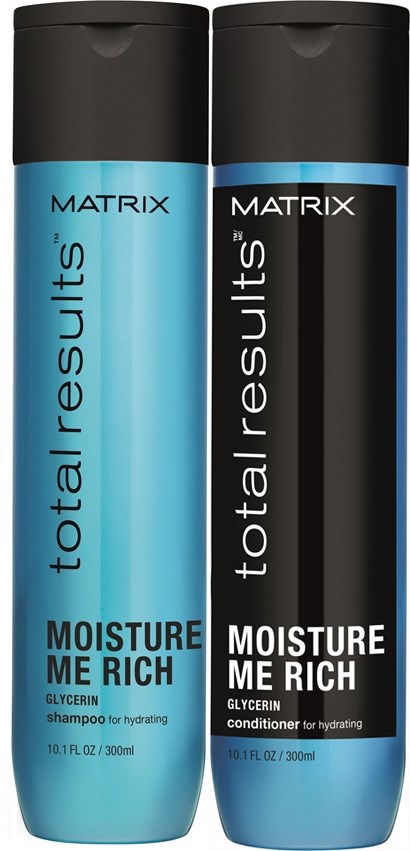 Hårspray
Proforma
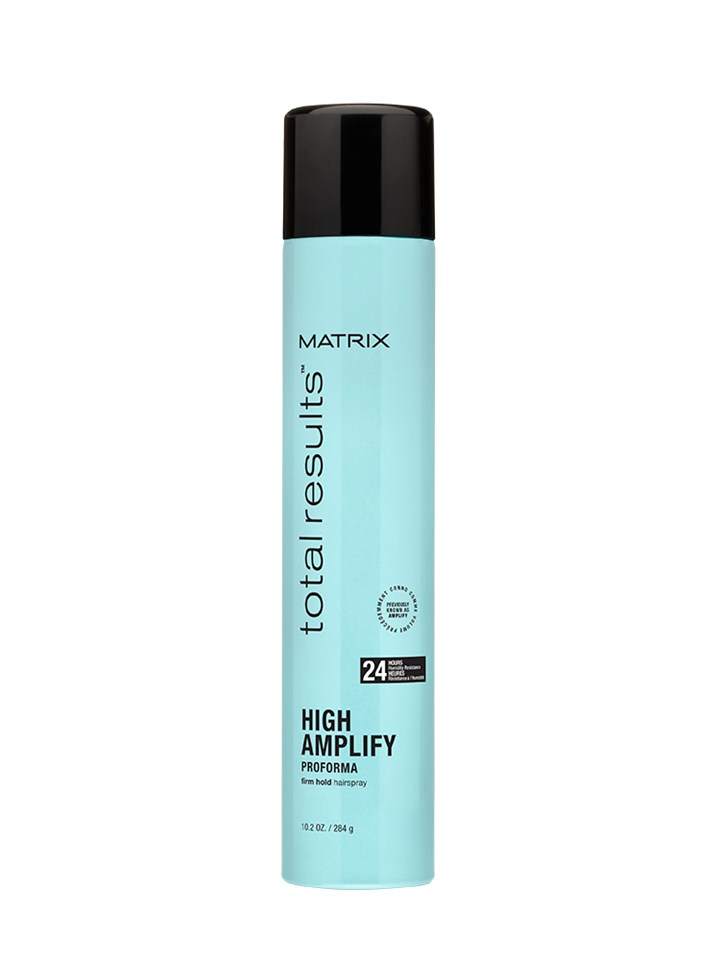 Color Obsessed ConditionerFärgbevarande och konditionerand. Stärker poröst hår och tillför fukt och glans. 300ml
Moisture Me ConditionerKonditionerar håret lager för lager och gör håret lätthanterligt. Ger mjukhet och glans. 300ml
100:- ord. 159:-
Proforma.
Ultra-snabbtorkande  spray med kraftfull stadga. Ger lyft och volym som varar länge.  400ml
Paket 3
High Amplify ShampooRengör samtidigt som den skapar lättviktig volym och hållbart lyft. Även skonsamt för färgbehandlat hår. 300ml
Paket 4
Curl Please ShampooRengör och ger vård till lockigt hår. 300ml
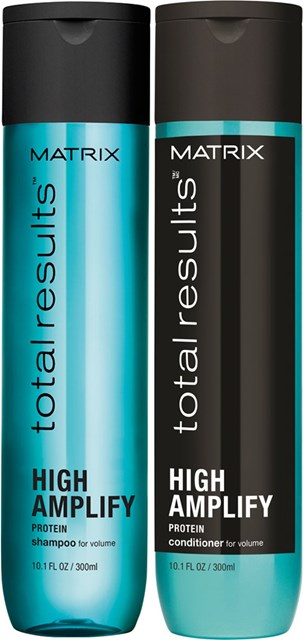 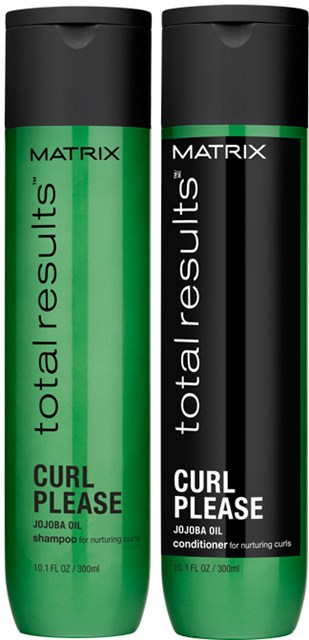 Curl Please ConditionerReder ut, tar bort frissighet och definierar mjuka, behagliga lockar. 300ml
High Amplify ConditionerRengör samtidigt som den skapar lättviktig volym och hållbart lyft. Även skonsamt för färgbehandlat hår. 300ml
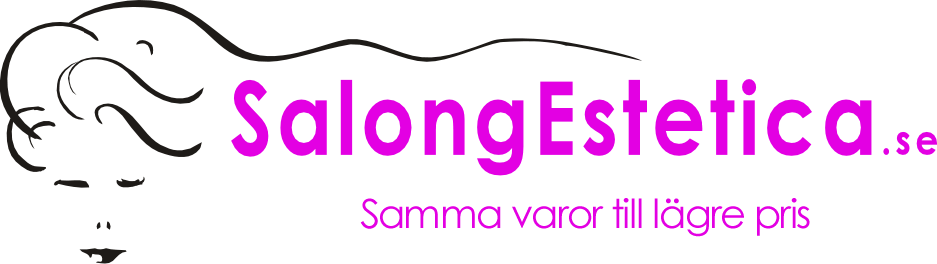